TPM CIRCLE NO :- 01
ACTIVITY
KK
QM
PM
JH
SHE
OT
DM
E&T
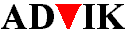 KAIZEN  IDEA SHEET
P15
TPM CIRCLE NAME:  Achiever
LOSS NO. / STEP
DEPT :- MACHINE  SHOP
RESULT AREA
P
Q
A
C
D
S
M
B
CELL:- Oil Pump
CELL NAME:- A312 Body
MACHINE / STAGE  :- VMC
OPERATION  :- Reaming Milling
KAIZEN THEME : To eliminate A312 oil pump body dowel  hole unclean
IDEA :- As cast mounting hole tolerance reduced from +0.3 to +0.15 mm
COUNTERMEASURE:- 
1. As cast mounting hole maintained  dia. 6.2 +0.15 mm
BENCHMARK
1072 No's
PROBLEM PRESENT STATUS :- A312 oil pump body dowel  hole unclean
TARGET
0 no
KAIZEN START
07.02.2017
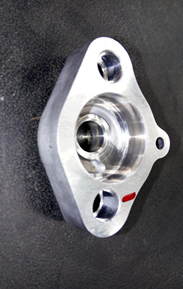 TDC
20.03.2017
KAIZEN FINISH
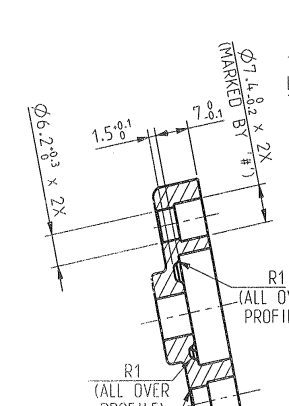 TEAM MEMBERS  :,   Umesh 
Pimple, Ganesh Kharmale, D.Y. Pawar
After correction in tolerance  we was taken trial. Total Qty. Machining-550 Qty. All parts OK no unclean patch mark found
BENEFITS :-
Eliminate in house rejection.
KAIZEN SUSTENANCE
Before
After
WHAT TO DO:- Check  point added in Sustenance audit check sheet.


HOW TO DO:- Check  visually. 

FREQUENCY :- Daily
WHY - WHY ANALYSIS :- 
Why1 :-   A312 oil pump body dowel  hole unclean
Why2 :-  Component get shifted  one side during clamping
Why3 :-  Gap in between as cast mounting hole & locating pin OD
Why4 :- As cast mounting hole size  tolerance is more .(Dia. 6.2 +0.3 mm & Pin OD -6.2 -0.014 mm)
RESULT :-
Better
ROOT CAUSE : As cast mounting hole size  tolerance is more .(Dia. 6.2 +0.3 mm & Pin OD -6.2 -0.014 mm)
REGISTRATION NO. & DATE : 07.02.2017
REGISTERED BY     :- Sachin Kadnar
MANAGER’S SIGN :-  Sandeep Patil
1